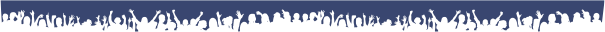 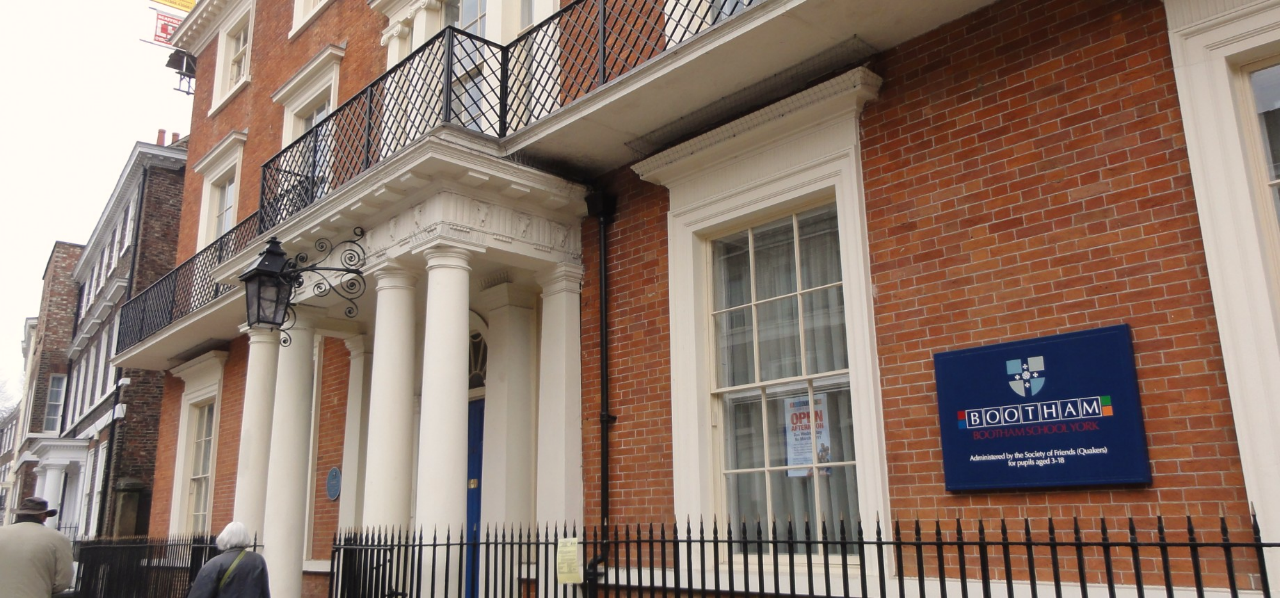 York, Bootham School
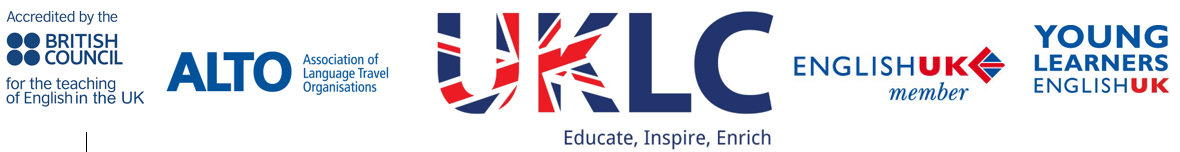 www.uklanguagecourses.com
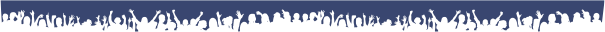 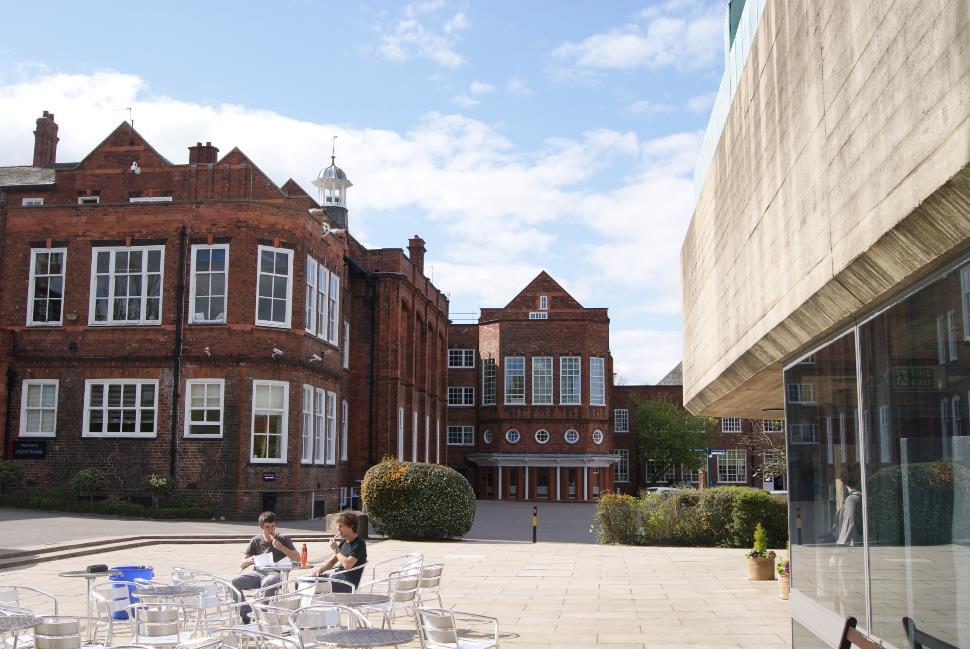 Bootham School – Main Building
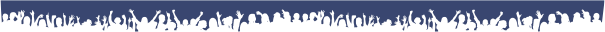 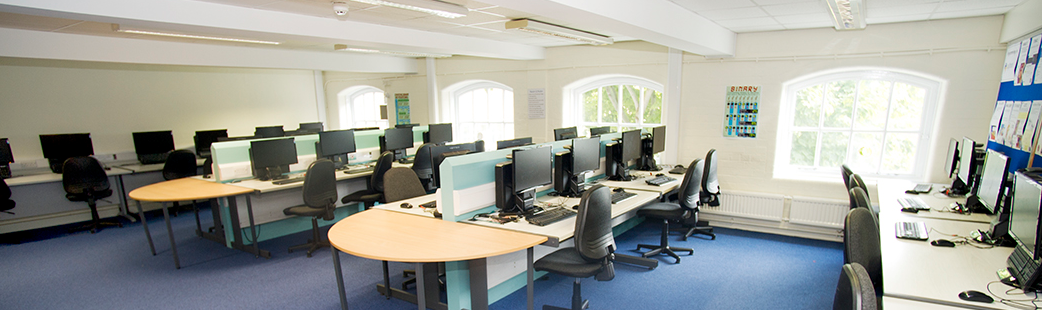 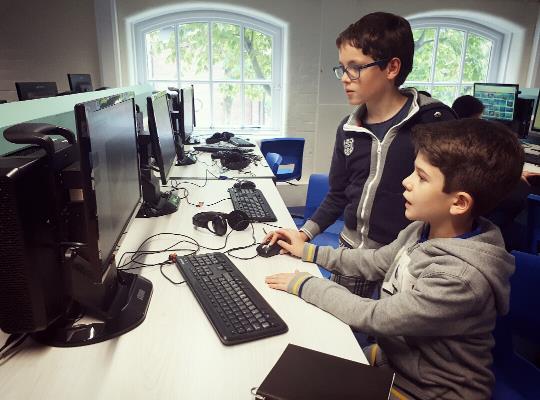 Bootham School – Computer Suite
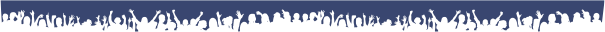 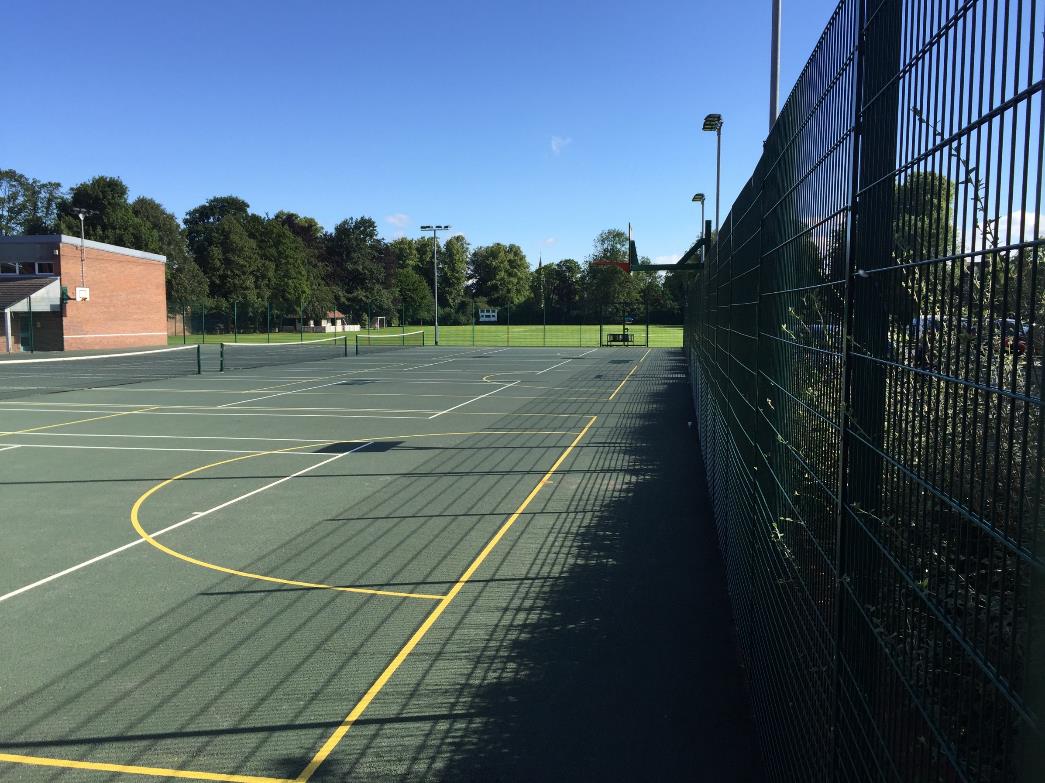 Bootham School - Outdoor Tennis Courts
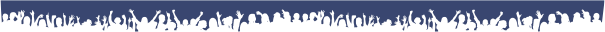 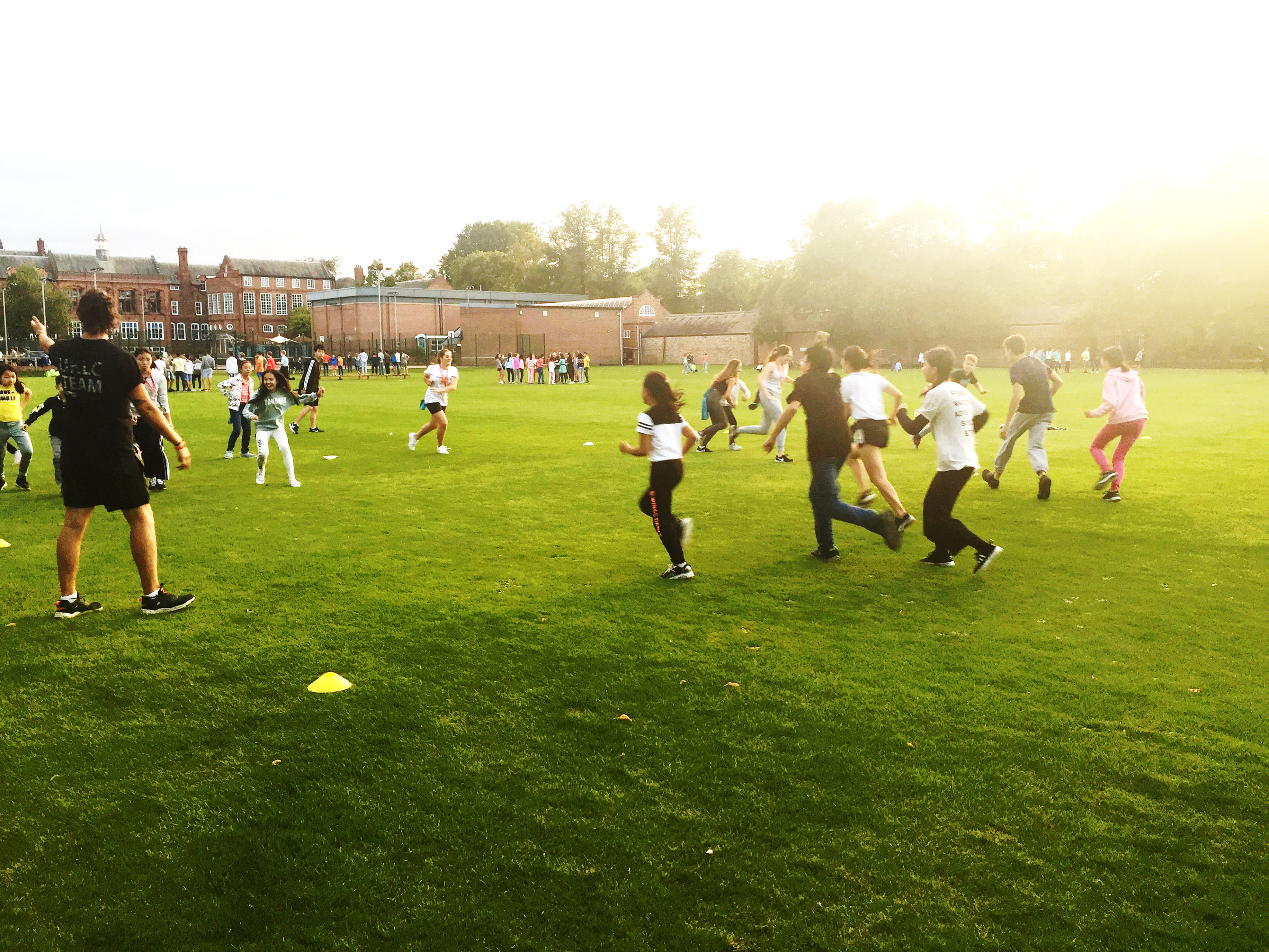 Bootham School – Sports Field
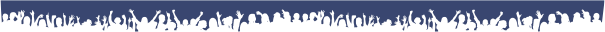 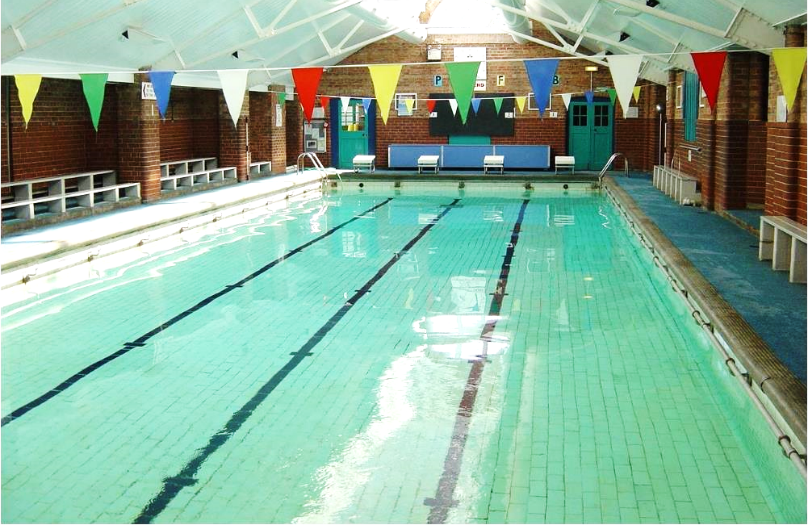 Bootham School – Indoor Swimming Pool
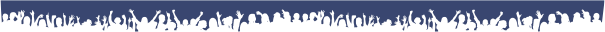 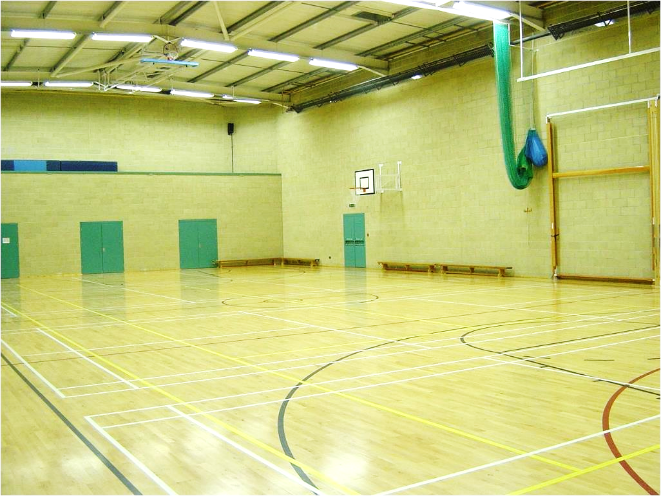 Bootham School - Indoor Sports Hall
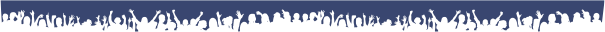 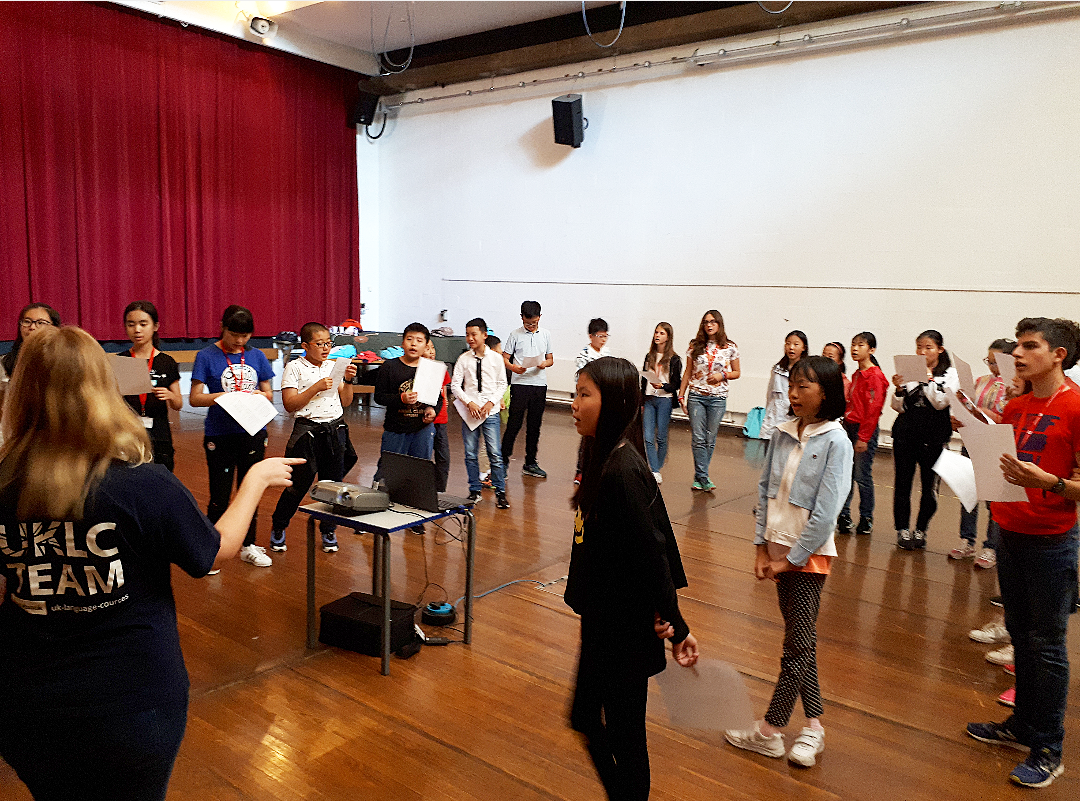 Bootham School – Main Hall
Used for Drama lessons (as seen here), Dance lessons and Evening Activities
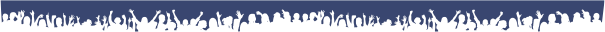 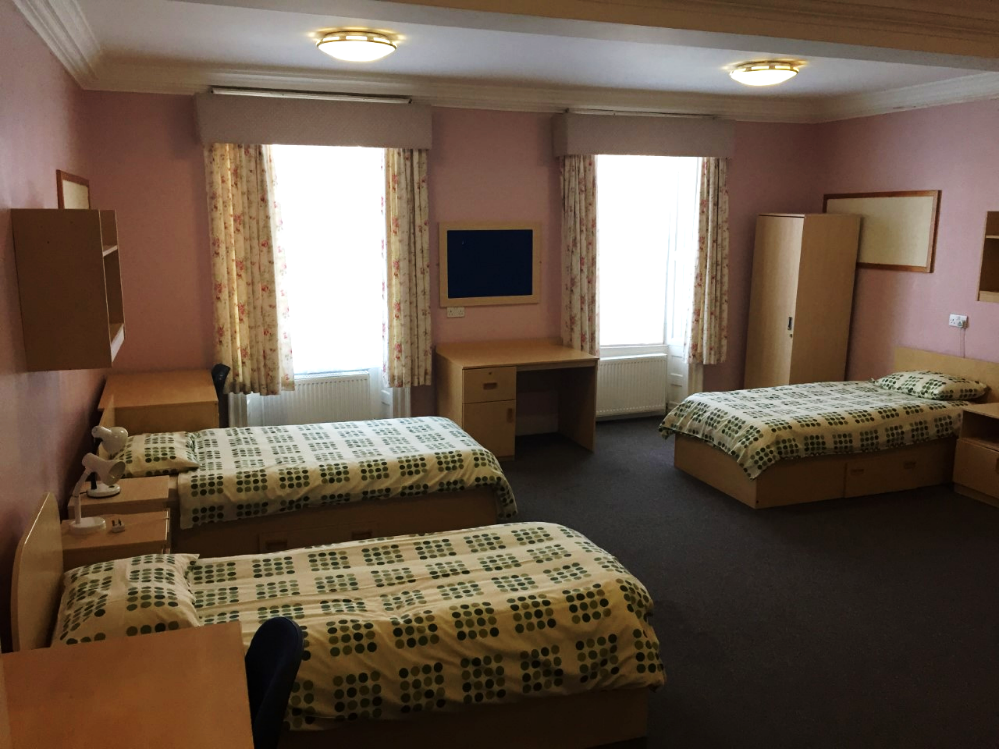 Accommodation
Rowntree House
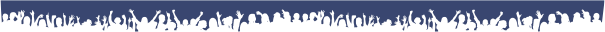 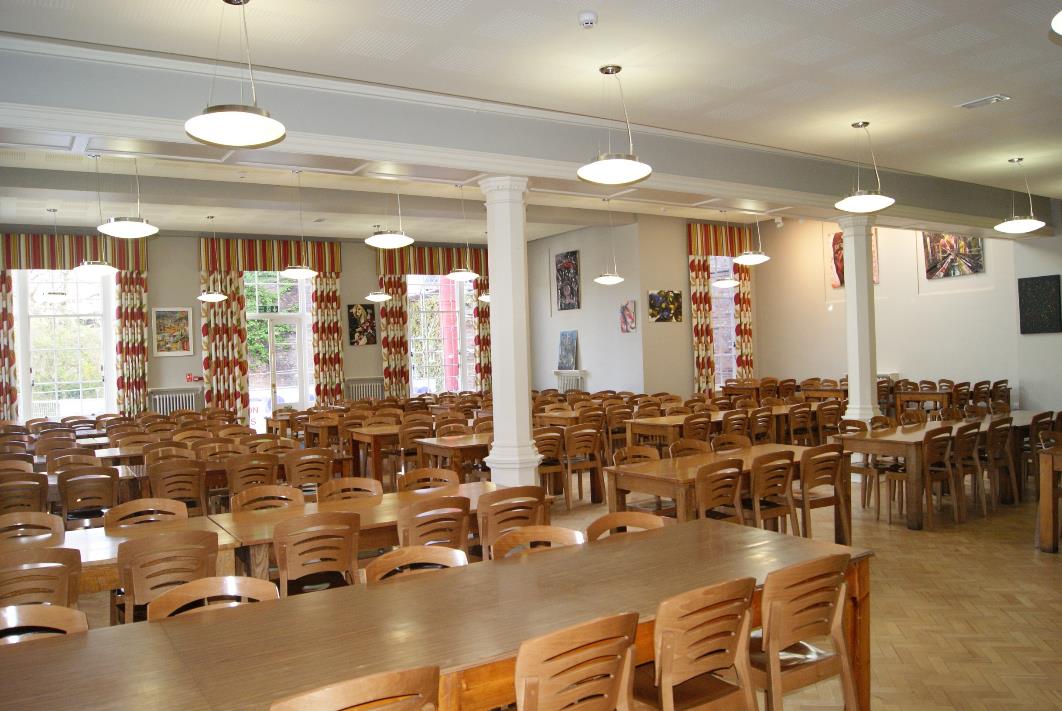 Bootham School - Dining Hall
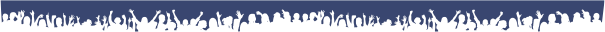 Only a five minute walk to the City Centre!
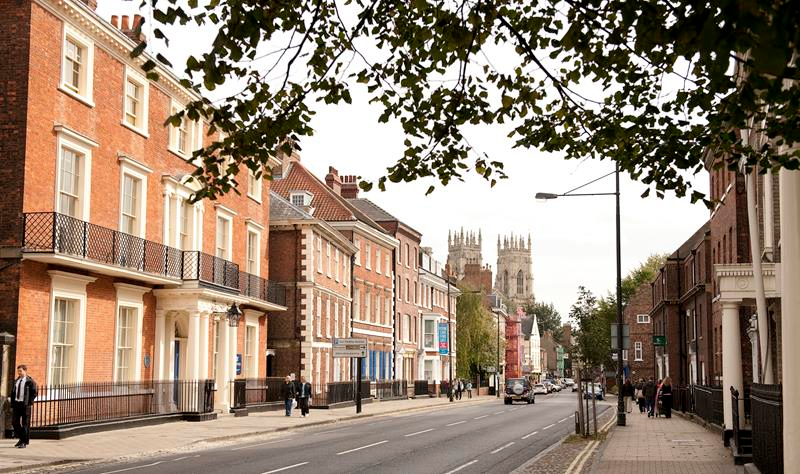 Bootham School
The York Minster
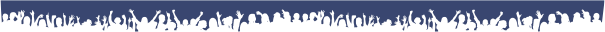 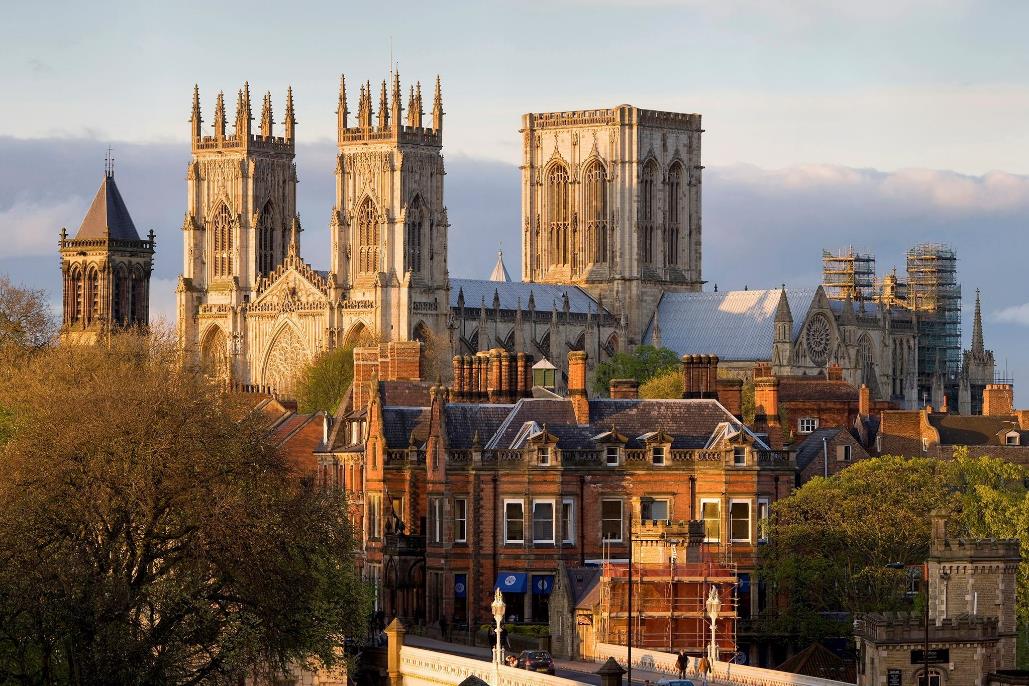 York
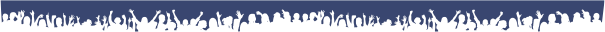 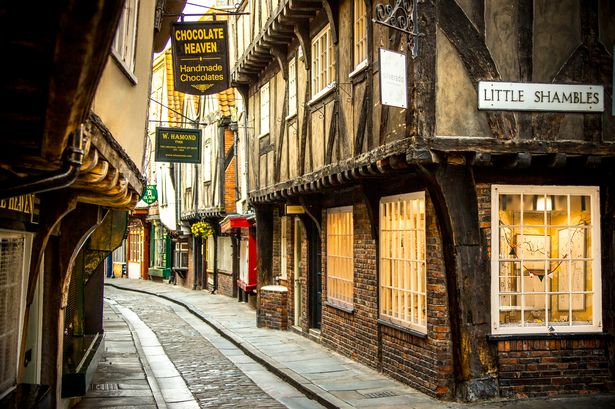 York
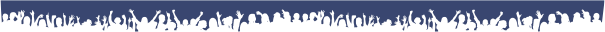 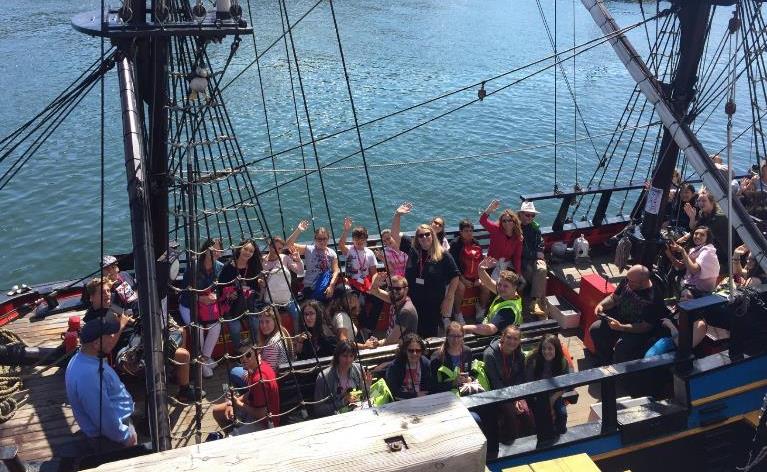 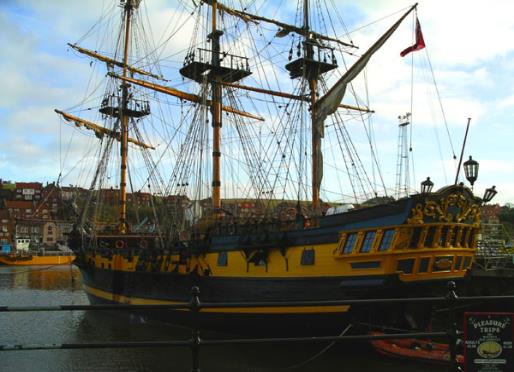 Excursion – Whitby & Bark Endeavour
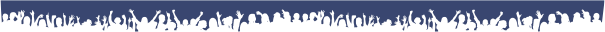 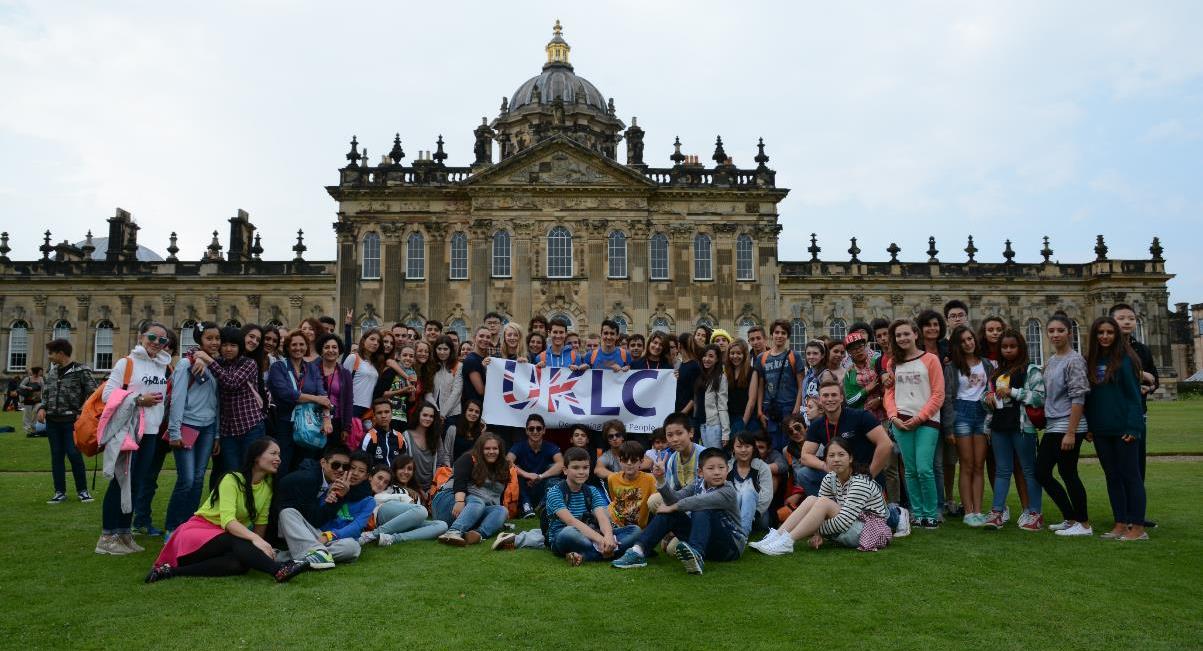 Excursion – Castle Howard
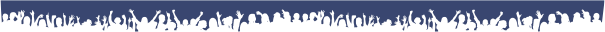 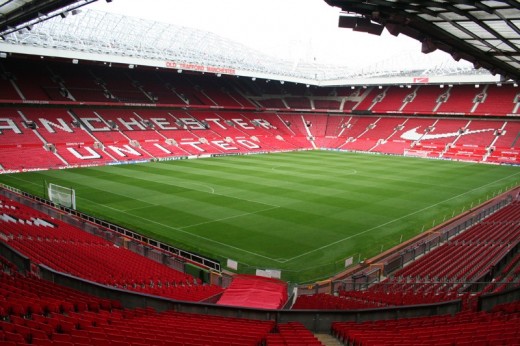 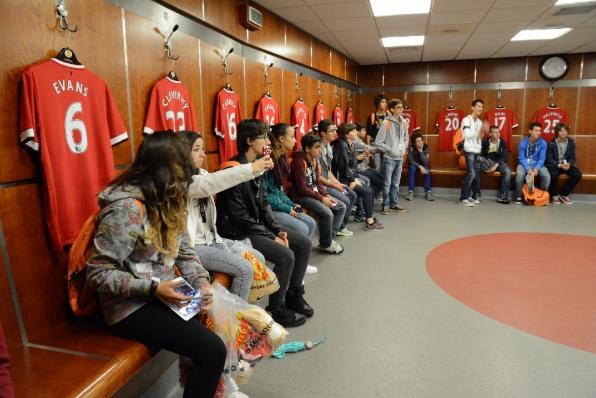 Excursion – Manchester Utd & Old Trafford